HELIX-dagen 24/10, 2018
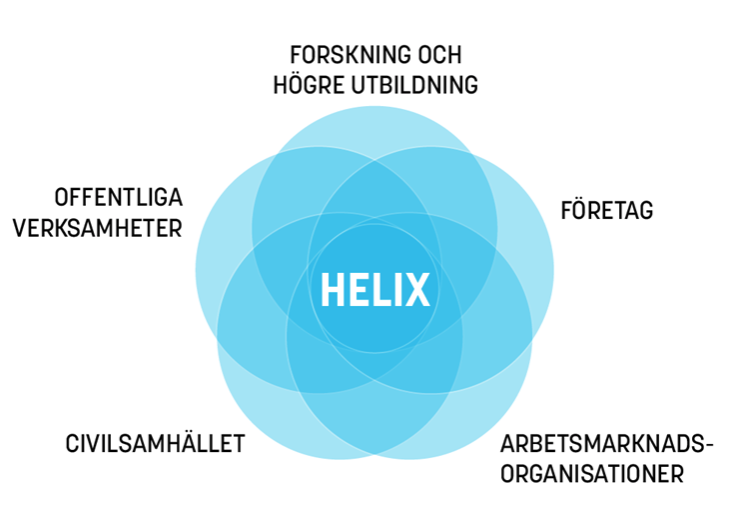 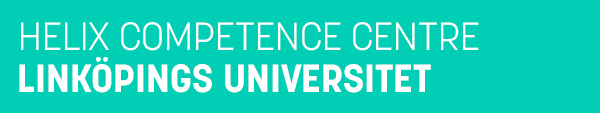 https://liu.se/forskning/helixdagen
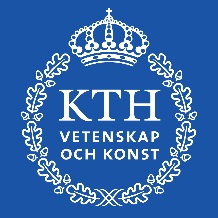 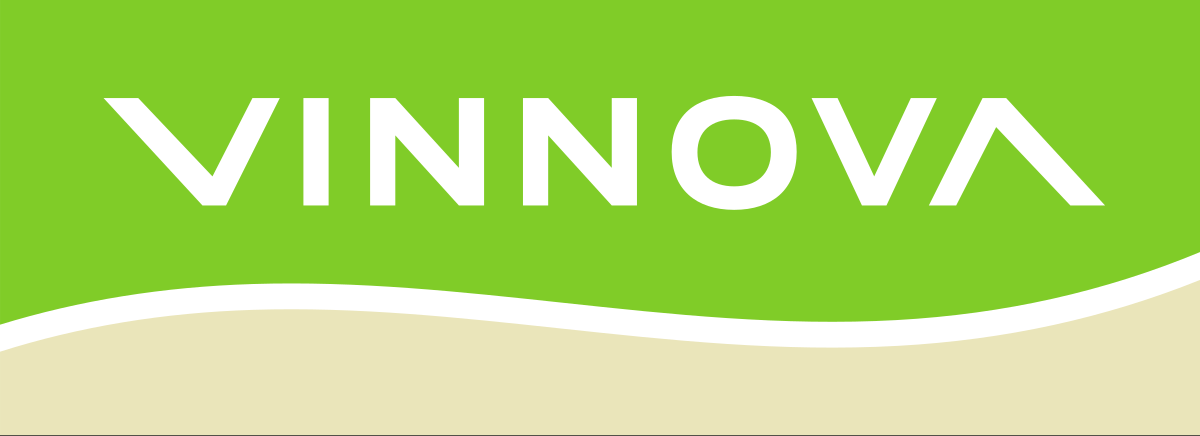 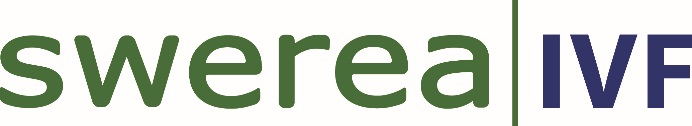 HELIX-dagen
Välkomna till HELIX-dagen 2018

Den 24 oktober anordnas HELIX-dagen som i år fokuserar på resultat av pågående forskningsprojekt och utvecklingsaktiviteter i HELIX. 

Vi är särskilt glada att kunna presentera Annika Engström och Anders Ekholm som ”keynotes”. Annika disputerade vid HELIX och är idag universitetslektor vid Jönköping University. Hon kommer att tala om vad det innebär att leda lärande professionellt. Anders är vice vd vid Institutet för Framtidsstudier och har ett särskilt ansvar för institutets policyinriktade verksamhet. Han kommer att tala om hur demografiska förändringar, värderingsförskjutningar och teknikutveckling påverkar vår framtida välfärdssektor. 

I samarbete med Linköpings kommun och Region Östergötland har vi också nöjet att presentera Amanda Shantz från Trinity Business School i Dublin. Amanda kommer att hålla en presentation om hur man  bygger en organisationskultur för ökat engagemang hos de anställda. 

Välkommen!
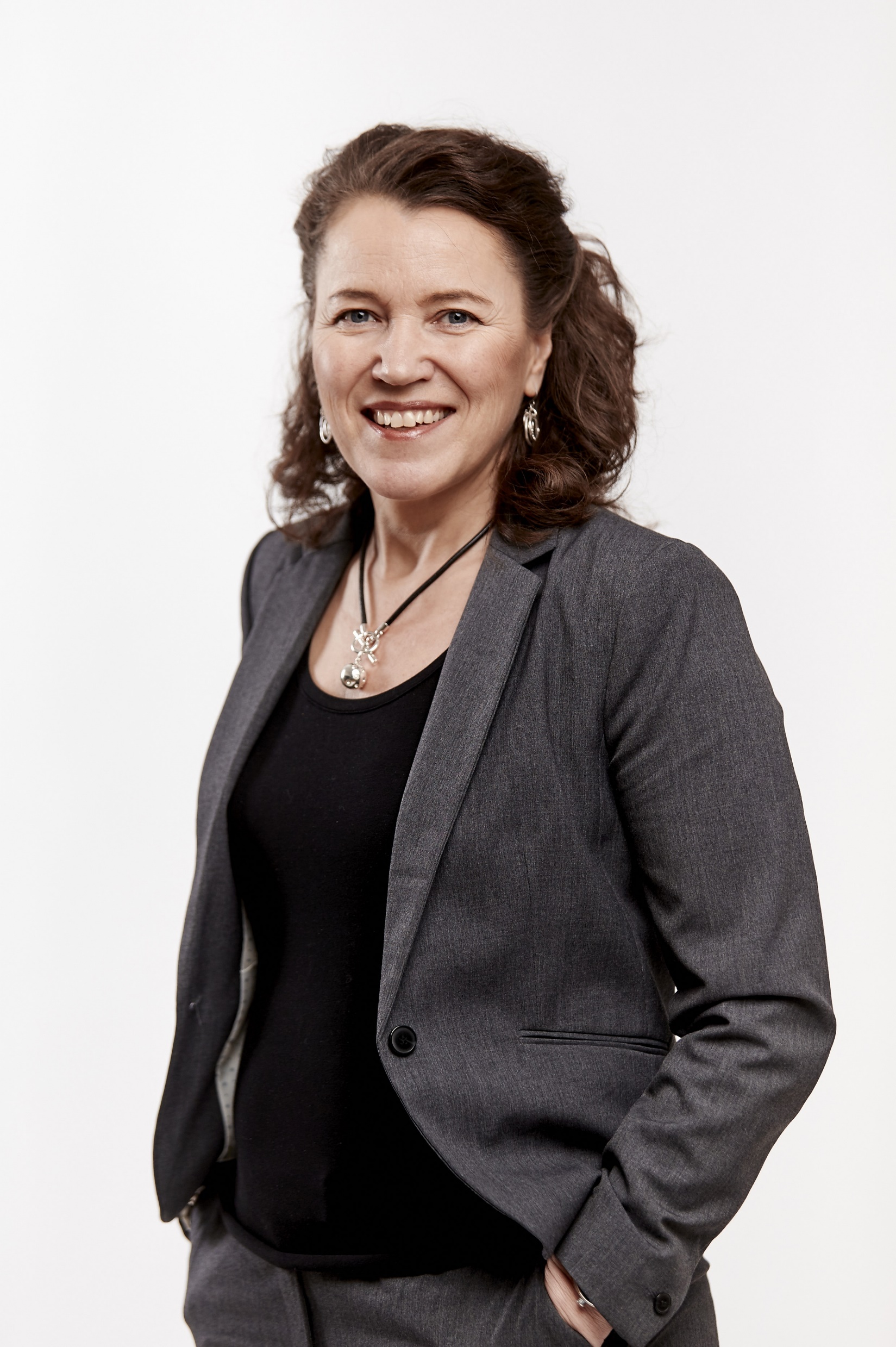 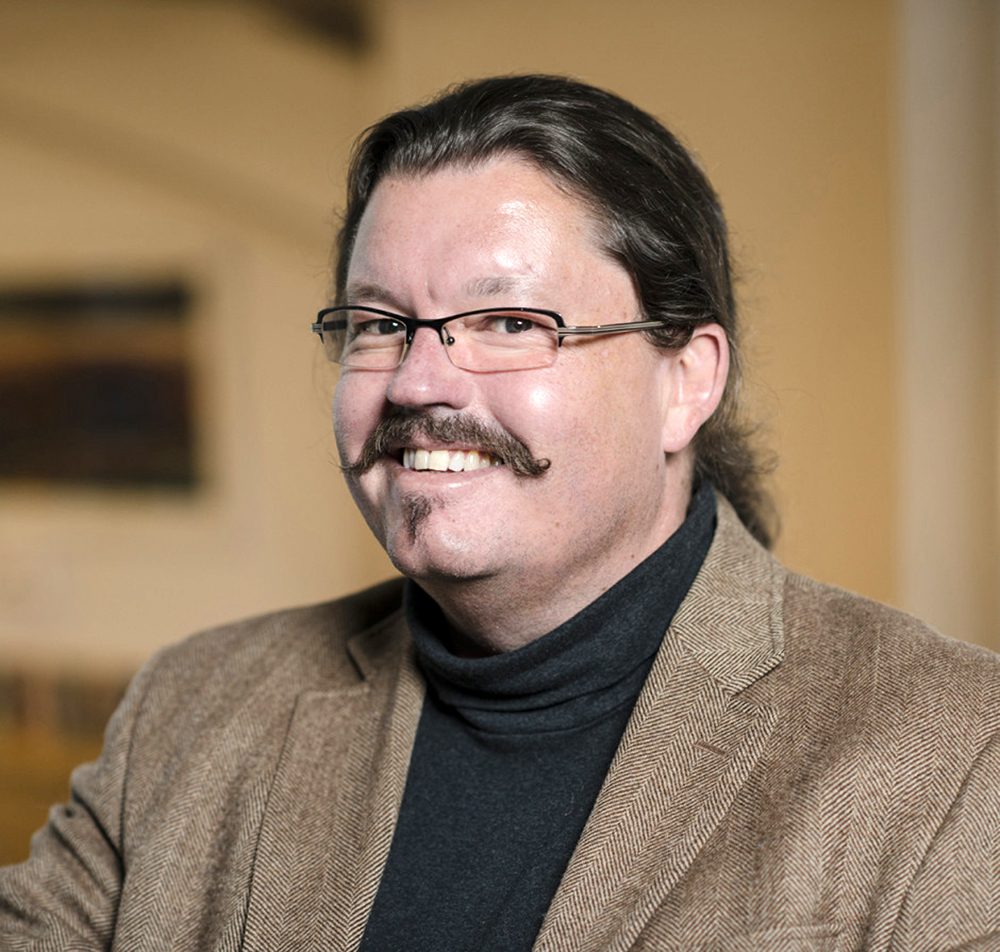 Anmälan
Datum: 24 oktober

Plats: Konsert & Kongress, Linköping (http://konsertkongress.se/)

Kostnad: Deltagande är kostnadsfritt. Lunch ingår. 

Anmälan: Till Gunilla Rapp via epost gunilla.rapp@liu.se
Senast den 19 oktober.

Särskilda kostbehov meddelas i anmälan
liu.se/HELIX-dagen
Preliminärt program